HAProxy
Αντώνης Κατσιαντώνης
Βασίλης Πέτρου
Χρίστος Γεωργιάδης
‹#›
Ιστορική Αναδρομή
Δημιουργήθηκε από τον Willy Tarreau
Εμφανίστηκε αρχικά στις 16 Δεκεμβρίου το 2001
Το 2013, ιδρύθηκε η εταιρία HAProxy Technologies η οποία ανέλαβε την ανάπτυξη του συστήματος
Υποστηρίζεται από τα λειτουργικά συστήματα Linux, FreeBSD, OpenBSD, Solaris, AIX, MacOS
Χρησιμοποιείτε σήμερα από Github, Instagram, Imgur, Reddit και άλλους...
Παραδείγματα εναλλακτικών εργαλείων είναι τα Nginx, Gearman
‹#›
Εγκατάσταση
Με τη χρήση διαχειριστή πακέτων
Για ubuntu χρησιμοποιούμε apt-get
sudo apt-get install haproxy
Ανοίγουμε το configuration file με τη χρήση ενός editor όπως είναι το vi
sudo vi /etc/haproxy/haproxy.cfg
‹#›
Εγκατάσταση
Προσθέτουμε Listenerfrontend Local_Server  bind 10.16.30.33:80  mode http  default_backend My_Web_Servers
Προσθέτουμε Backendbackend My_Web_Servers
        mode http
        balance roundrobin			# Define which balancing method we want to use
        option forwardfor
        http-request set-header X-Forwarded-Port 80
        http-request add-header X-Forwarder-Proto https if { ssl_fc }
        option httpchk HEAD / HTTP/1.1rnHost:localhost
        server web2.local 10.16.15.108				# VPS Servers acting as our Backend
        server web3.local 10.16.15.115
        server web4.local 10.16.15.107
‹#›
Εγκατάσταση
Επαληθεύουμε την ορθότητα του configuration file
haproxy -c -f /etc/haproxy/haproxy.cfg
Επανεκκινούμε το HAProxy 
sudo service haproxy restart
‹#›
Δομή
Ένας Server Frontend ο οποίος τρέχει το HaProxy
Δύο ή περισσότεροι Backend Servers οι οποίοι κάνουν Host την ιστοσελίδα
Η δομή των Servers μας:
Ένας Haproxy Frontend Server
Τρεις Apache2 Backend Servers
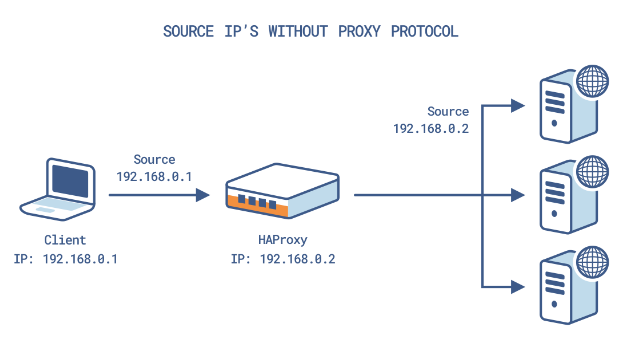 ‹#›
Load Balance Layer 4
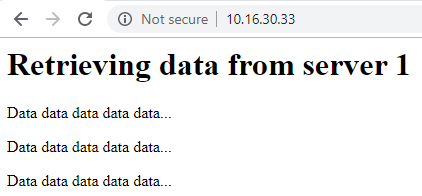 Κύρια λειτουργία του Haproxy
Ένα ενιαίο σύνολο από Backend Servers
Ο Server παιρνει εισερχόμενα HTTP requests και τα κάνει forward στους ανάλογους Servers στο backend
Balancing: roundrobin, leastconn, source
Μπορούμε επίσης να συνδυάσουμε μεθόδους και ακόμα να έχουμε ιεραρχία από Haproxy Servers.
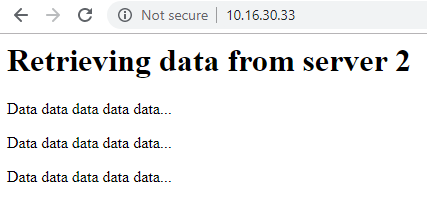 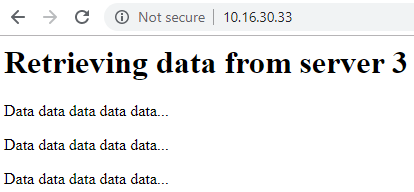 ‹#›
Load Balancing Benchmarks
ab -v 2 -c "$con" -n "$total" http://hostname/
ab: Apache Benchmarking. A tool for benchmarking your Apache Hypertext Transfer Protocol (HTTP) server.
-v 2: Verbosity, 2 and above prints warnings and info
-c: Number of Concurrent requests
-n: Total number of requests to be made
-T: Send post or put requests instead of get.
‹#›
Load Balancing Benchmarks; 1 FE, 2 BE
Concurrency Level: 200, Total Requests: 4000
Server Hostname:    	haproxy.local
Server Port:        	80

Time taken for tests:   6.952 seconds

Requests per second:	575.40 [#/sec] (mean)
Time per request:   	347.583 [ms] (mean)
Time per request:   	1.738 [ms] (mean, across all concurrent requests)
Transfer rate:      		266.99 [Kbytes/sec] received

Connection Times (ms)
          		min  	mean	[+/-sd] 	median   max
Connect:    	0	1   	1.6  	0  	11
Processing: 	0  	299 	639.5	205	5295
Waiting:    	0  	298 	639.5	205	5295
Total:      	0  	299 	639.4	206	5296
	
Percentage of the requests served within a certain time (ms)
  50%	206
  66%	394
  75%	399
  80%	401
  90%	488
  95%	495
  98%   1499
  99%   5003
 100%   5296 (longest request)
Successful Requests: 3995
Server Hostname:        web3.local
Server Port:            80

Time taken for tests:   13.457 seconds

Requests per second:    	297.25 [#/sec] (mean)
Time per request:       	672.845 [ms] (mean)
Time per request:       	3.364 [ms] (mean, across all concurrent requests)
Transfer rate:          	138.17 [Kbytes/sec] received

Connection Times (ms)
              		min  	mean	[+/-sd] 	median   max
Connect:        	0    	3  	67.9      	1    	3039
Processing:     	3  	571 	1707.0    303   	13445
Waiting:        	3  	570 	1707.1    302   	13445
Total:         	13  	574 	1708.6    304   	13451

Percentage of the requests served within a certain time (ms)
  50%    304
  66%    396
  75%    400
  80%    401
  90%    493
  95%    499
  98%    791
  99%  13415
 100%  13451 (longest request)
Successful Requests: 4000
‹#›
Load Balancing Benchmark, Παρατηρήσεις
Συνολικός χρόνος του Test διαιρείται σε σύγκριση με τον Αυτόνομο Server.
Μέσος χρόνος ανά request διαιρείται σε σύγκριση με τον Αυτόνομο Server. 
Αυτόνομος Server έχει πολύ μεγαλύτερο Standard Deviation απ’ότι ο Haproxy.
Transfer Rate διπλασιάζεται.
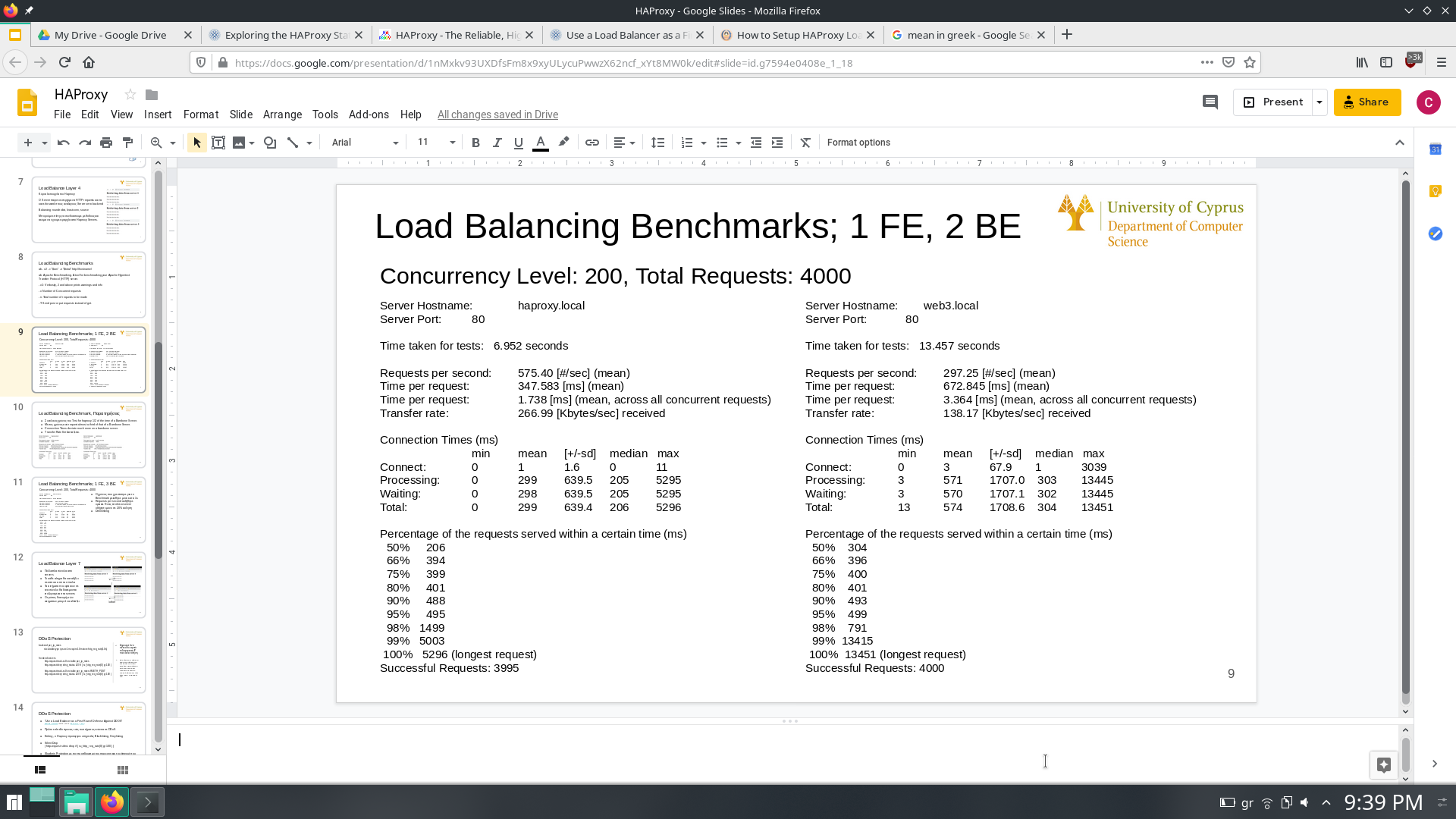 ‹#›
Load Balancing Benchmarks; 1 FE, 3 BE
Concurrency Level: 200, Total Requests: 4000
Server Hostname:        haproxy.local
Server Port:            80

Time taken for tests:   5.790 seconds

Requests per second:    	690.79 [#/sec] (mean)
Time per request:       	289.523 [ms] (mean)
Time per request:       	1.448 [ms] (mean, across all concurrent requests)
Transfer rate:          	320.89 [Kbytes/sec] received

Connection Times (ms)
              		min  	mean	[+/-sd] 	median   max
Connect:        	0    	1   	1.6      	1      	10
Processing:     	0  	213 	476.0     86    	5003
Waiting:        	0  	213 	476.1     85    	5003
Total:          	1  	214 	475.9     87    	5004

Percentage of the requests served within a certain time (ms)
  50%     87
  66%    176
  75%    394
  80%    397
  90%    411
  95%    496
  98%   1486
  99%   3188
 100%   5004 (longest request)
Successful Requests: 4000
Ο χρόνος που χρειάστηκε για το Benchmark μειώθηκε κατα 1s

Requests per second αυξήθηκε οριακά. Ένας επιπλέον server οδήγησε σε 20% αύξηση

Diminishing Returns

Φόρτος στους Servers συνεχίζεται να μειώνεται
‹#›
Load Balancing Benchmarks; Balancing Methods
Θέλουμε να εξακριβώσουμε αν κάποιο balancing method έχει πλεονεκτήματα έναντι τον υπολοίπον. Συγκρίνουμε roundrobin και leastconn
Layout:
3 Servers Backend
1 Server Backend
Concurrency Level: 200, Total Requests: 4000
‹#›
Load Balancing Benchmarks; Balancing Methods
Concurrency Level: 200, Total Requests: 4000
leastconn
roundrobin
Time taken for tests:   4.161 seconds

Requests per second:    961.22 [#/sec] (mean)
Time per request:       208.068 [ms] (mean)
Time per request:       1.040 [ms] (mean, across all concurrent requests)
Transfer rate:          446.47 [Kbytes/sec] received

Connection Times (ms)
              		min  	mean	[+/-sd] 	median   max
Connect:        	0    	1   	2.1      	1      	20
Processing:    	14  	198  	64.8    	198     	393
Waiting:       	14  	197  	64.7    	197     	393
Total:         	31  	199  	63.7    	199     	393

Percentage of the requests served within a certain time (ms)
  50%    199
  66%    202
  75%    208
  80%    231
  90%    294
  95%    298
  98%    300
  99%    302
 100%    393 (longest request)
Successful Requests: 4000
Time taken for tests:   7.979 seconds

Requests per second:	501.32 [#/sec] (mean)
Time per request:   	398.946 [ms] (mean)
Time per request:   	1.995 [ms] (mean, across all concurrent requests)
Transfer rate:      	232.87 [Kbytes/sec] received

Connection Times (ms)
          		min  	mean	[+/-sd] 	median   max
Connect:    	0	1   	1.4  	1  	10
Processing: 	0  	223 	523.3 	92	7251
Waiting:    	0  	223 	523.3 	92	7251
Total:      	1  	224 	523.3 	93	7252

Percentage of the requests served within a certain time (ms)
  50% 	93
  66%	191
  75%	386
  80%	394
  90%	489
  95%	499
  98%   1489
  99%   3045
 100%   7252 (longest request)
Successful Requests: 4000
‹#›
Load Balancing Benchmarks: Balancing Methods
Σύγκριση leastconn έναντι roundrobin
Μέση τιμή δεν μειώνεται κατά πολύ παρόλα αυτά Standard Deviation πολύ μικρότερο.
Απόδοση συστήματος διπλασιάζεται, διπλάσια request ανα δευτερόλεπτο.
Longest Request πολύ μικρότερο, μικρότερος χρόνος αναμονής για requests.
‹#›
Load Balance Layer 7
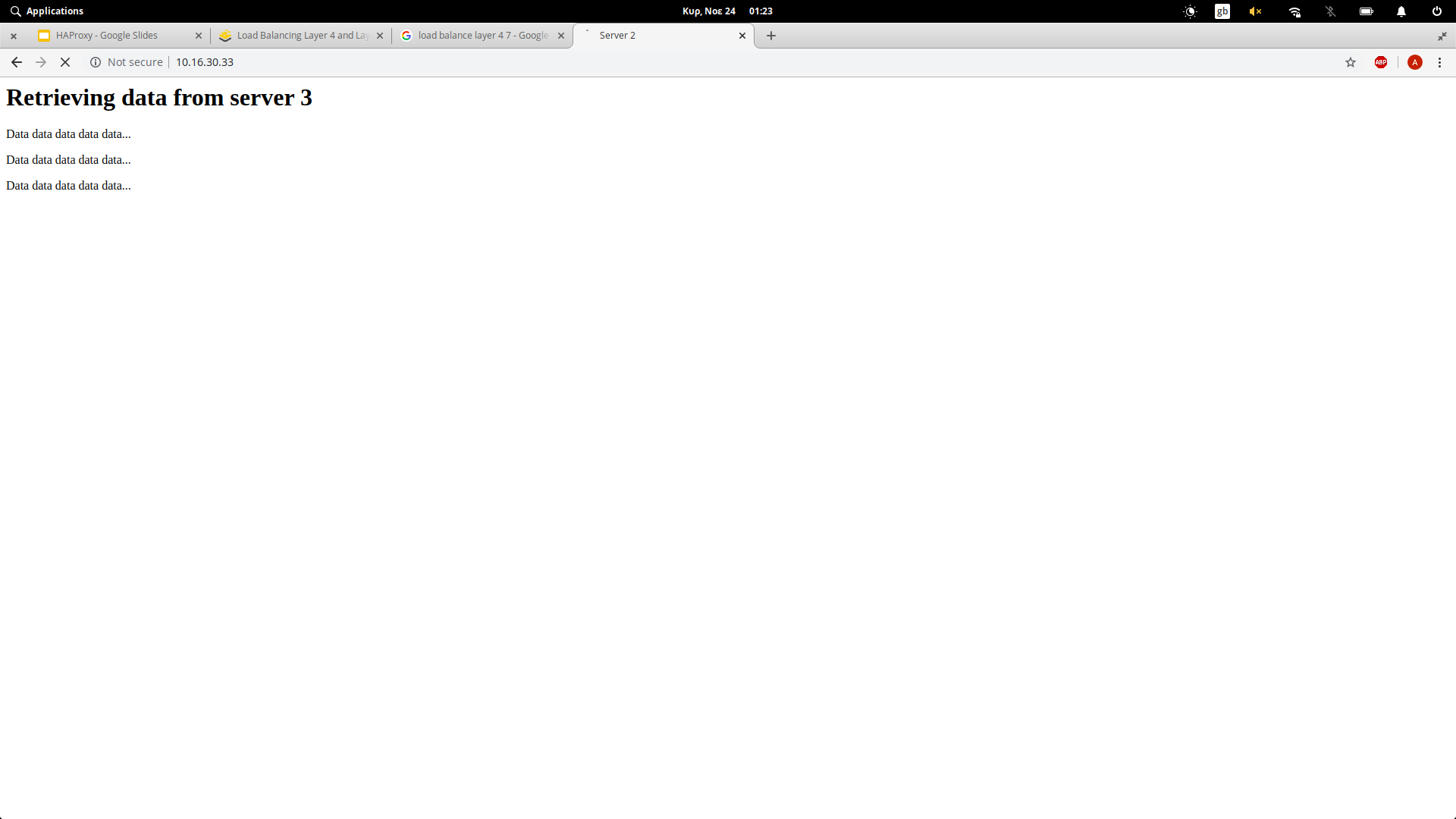 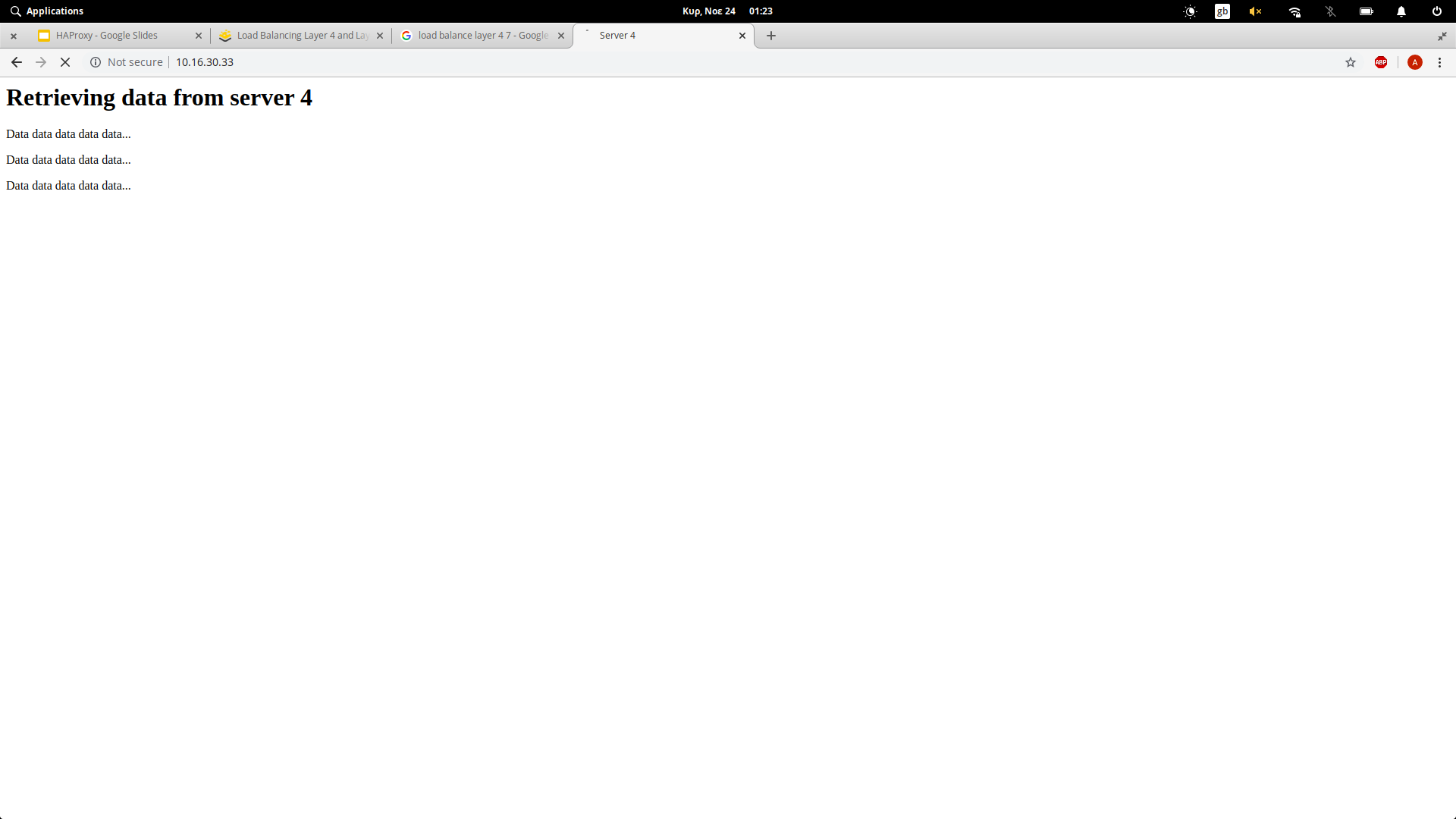 Πολλαπλά σύνολα από servers
Το κάθε αίτημα θα καταλήξει σε κάποιο από τα σύνολα
Τα αιτήματα που φτάνουν σε ένα σύνολο θα διανέμονται ισοζυγισμένα στα servers
Ο τρόπος διανομής των αιτημάτων μπορεί να αλλάξει
/


/other
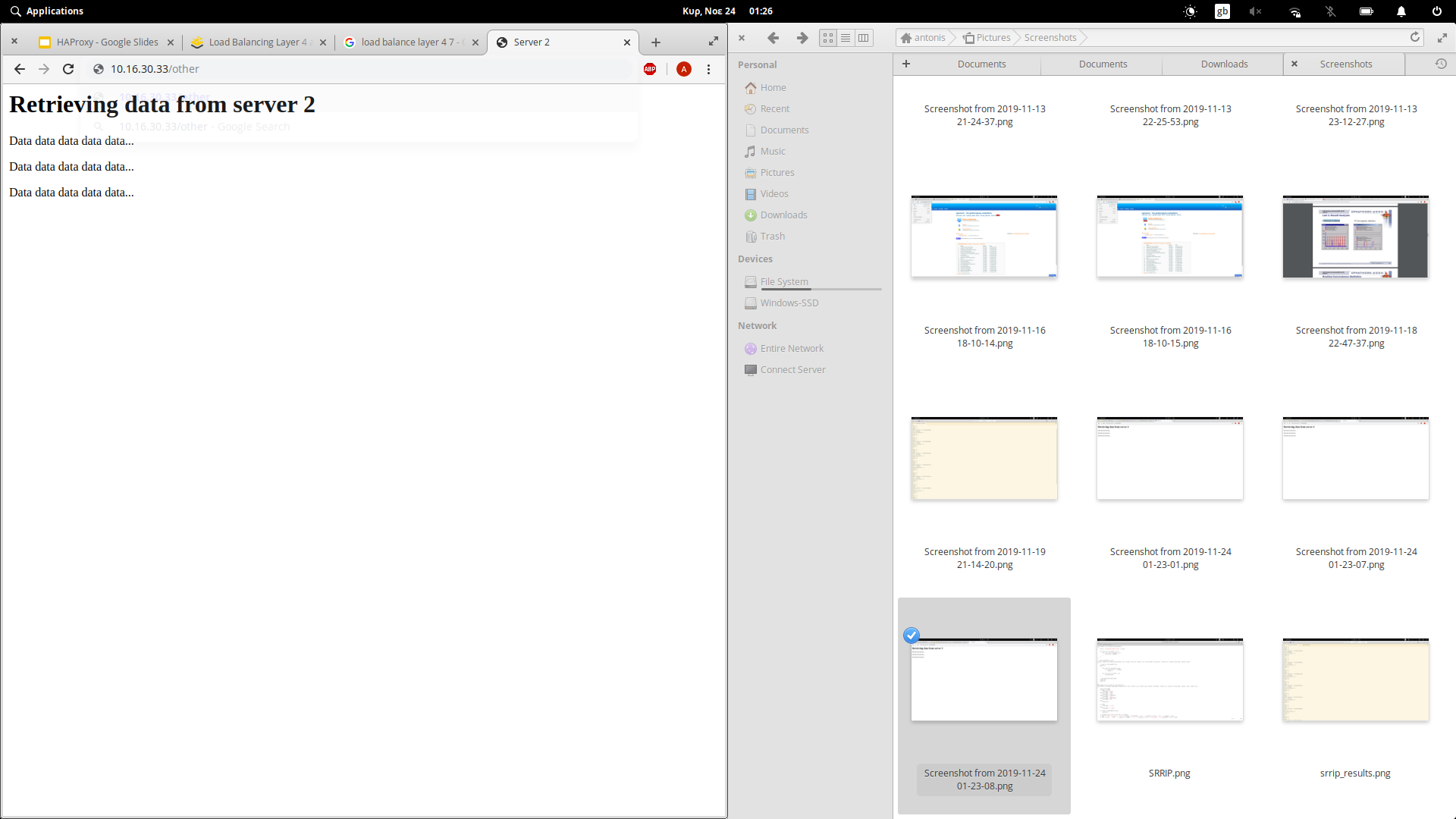 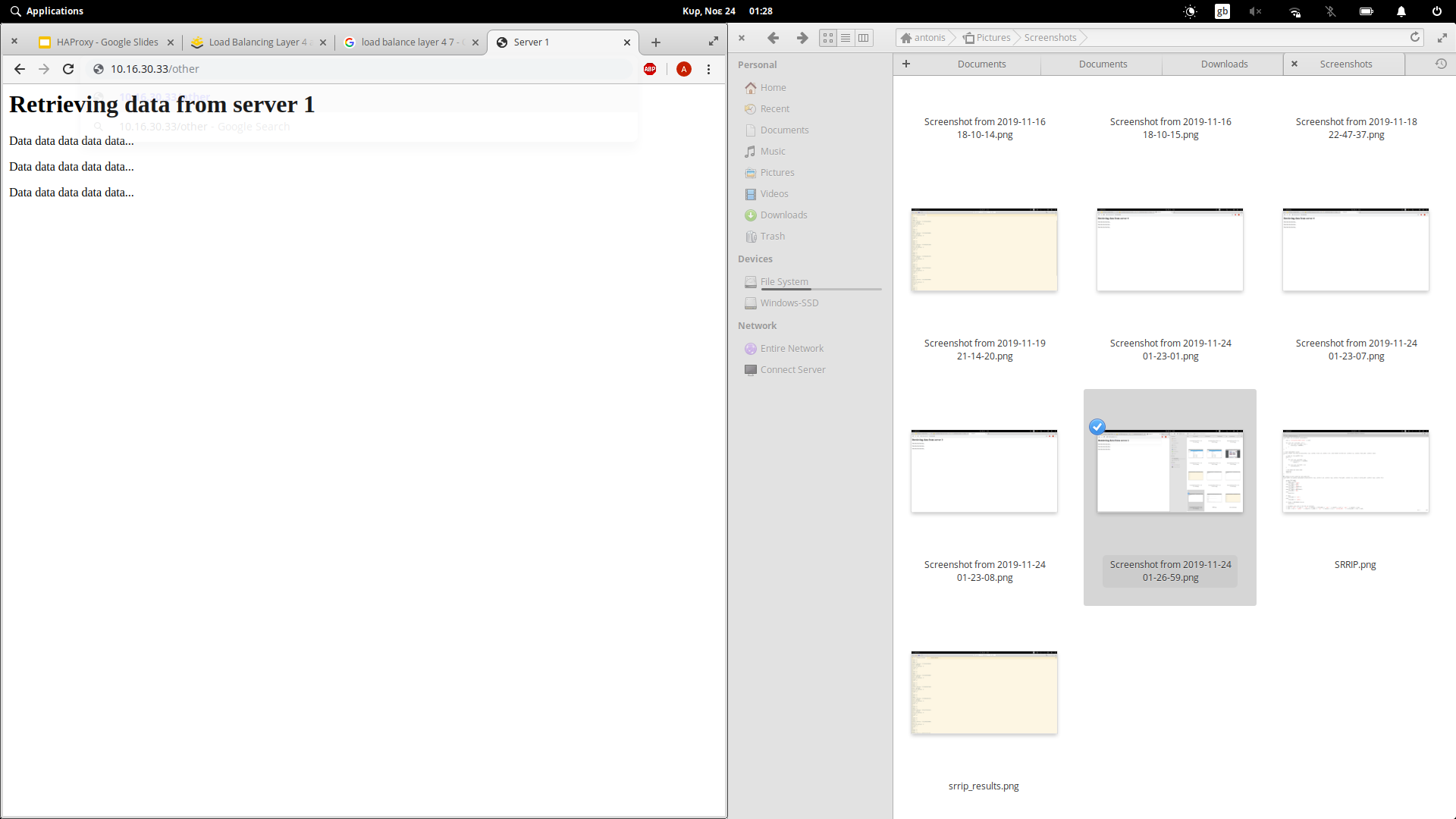 ‹#›
DDοS Protection
“Use a Load Balancer as a First Row of Defense Against DDOS”
Baptiste Assmann | Feb 27, 2012 | SECURITY, TECH

Πρώτο επίπεδο άμυνας ενός συστήματος ενάντια σε DDoS

Επίσης, ο Haproxy προσφέρει υπηρεσίες Blacklisting, Greylisting

Silent Drop
( http-request silent-drop if { sc_http_req_rate(0) gt 100 } )

Slowloris Protection με τον προσδιορισμό του maxconn και του timeout που βοηθούν στην αντίληψη της επίθεσης
‹#›
DDοS Protection
backend per_ip_rates									
        stick-table type ip size 1m expire 10m store http_req_rate(10s)


frontend servers
http-request track-sc0 src table per_ip_rates
http-request deny deny_status 429 if { sc_http_req_rate(0) gt 100 }

http-request track-sc0 src table per_ip_rates if METH_POST
http-request deny deny_status 429 if { sc_http_req_rate(0) gt 100 }
Δημιουργεί ένα πίνακα που κρατά τα διαφορετικά IP που κάνουν αίτηση.


Εάν κάποιο ΙΡ υπάρχει ήδη στον πίνακα που δηλώθηκε πιο πάνω και κάνει περισσότερα από 100 get ή post requests σε κάποιο χρονικό διάστημα, τότε κάνει deny τα request του.
‹#›
DDοS Protection
Server Hostname:        haproxy.local
Server Port:            80
Document Path:          /
Document Length:        0 bytes
Concurrency Level:      200
Time taken for tests:   0.300 seconds
Complete requests:      4000
Failed requests:        100
   (Connect: 0, Receive: 0, Length: 100, Exceptions: 0)
Total transferred:      47566 bytes
HTML transferred:       21466 bytes
Requests per second:    13328.49 [#/sec] (mean)
Time per request:       15.005 [ms] (mean)
Time per request:       0.075 [ms] (mean, across all concurrent requests)
Transfer rate:          154.78 [Kbytes/sec] received
Connection Times (ms)
              	min  mean[+/-sd] median   max
Connect:        0    7   1.3      7      10
Processing:     2    8   4.8      7      72
Waiting:        0    1   5.0      0      65
Total:          8   15   4.6     14      76
Percentage of the requests served within a certain time (ms)
  50%     14
  66%     14
  75%     15
  80%     15
  90%     16
  95%     17
  98%     31
  99%     34
 100%     76 (longest request)
Successful Requests: 100
Τρέχοντας το ίδιο εργαλείο με τις ίδιες παραμέτρους, μόνο 100 από τα 4000 requests περνάνε στο Backend.

Έτσι, βλέπουμε ότι το εργαλείο μπορεί να αντιμετωπίσει κάποιου είδους DoS Attack σε επίπεδο HTTP, με μεγάλη επιτυχία, αφού αντιλαμβάνεται
τα πολλαπλά requests ενός ΙΡ σε μικρό χρονικό διάστημα. 

Η προστασία από DDoS μπορεί να τεθεί όσο αυστηρή ή χαλαρή θέλει ο διαχειριστής του συστήματος.
‹#›
URL Rewriting
Το URL Rewriting μας επιτρέπει να αλλάζουμε τις παραμέτρους μιας URL διεύθυνση.
URL και Resource γίνονται ανεξάρτητα
Με συνδυασμό ACL (Access Control Lists), εντολής reqrep και http redirects
‹#›
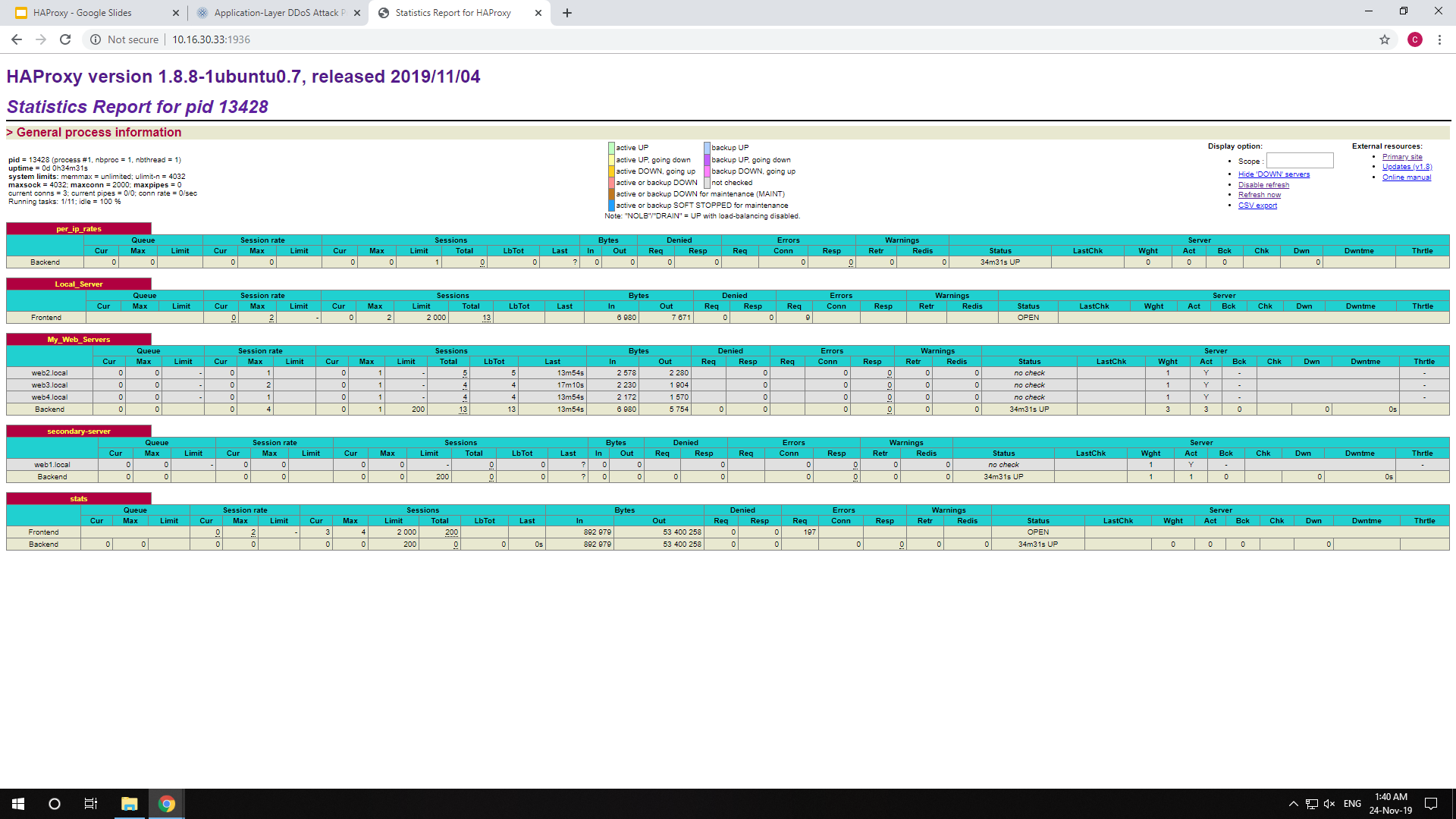 Το HaProxy προσφέρει τρόπο ώστε να βλέπεις live τα statistics των servers.
‹#›
Statistics Report
listen stats
    	bind *:1936			The Port which will host the statistics panel 
    	stats enable
    	stats uri /			
    	stats auth admin:admin		The admin credentials
    	stats refresh 2s			How often the metrics are updated

Χρήστες του Enterprise haproxy μπορούν επίσης να χρησιμοποιήσουν το  Real-Time Dashboard το οποίο προσφέρει κάποιες επιπλέον διεπαφές
‹#›
Πλεονεκτήματα
Επίδοση: Συμπεριλαμβάνονται διάφορες τεχνικές οι οποίες ενισχύουν την επίδοση 
Αξιοπιστία: Χρησιμοποιείται σε εκατομμύρια μηχανές χωρίς ύπαρξη σφαλμάτων
Ασφάλεια: Σπανίως εντοπίζονται αδυναμίες στην ασφάλεια, και η σχεδίαση του δίνει τη δυνατότητα μείωσης επιπτώσεων και εύρεσης τρόπων αντιμετώπισης
Δυνατοτητα URL Rewriting
API Support
‹#›
Μειονεκτήματα
Δεν υποστηρίζει το UDP, POP/SMTP πρωτόκολλο.
Επιπλέον Overhead.
Η αύξηση του αριθμού του Server δεν μειώνει γραμμικά τα access times στον Server.
HTTP cache feature is not supported
‹#›
References
HAProxy, 23 October 2019, <https://en.wikipedia.org/wiki/HAProxy>
HAProxy Community Edition, 22 November, <http://www.haproxy.org/>
HAProxy, 22 November, <https://www.haproxy.com/blog/application-layer-ddos-attack-protection-with-haproxy/>
How to Setup HAProxy Load Balancer on Ubuntu 18.04 & 16.04, 22 November, <https://tecadmin.net/how-to-setup-haproxy-load-balancing-on-ubuntu-linuxmint/>
‹#›